Lecture Slides for
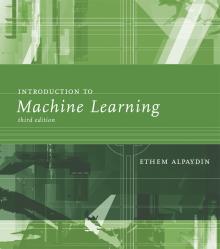 INTRODUCTION TO Machine Learning3rd Edition
ETHEM ALPAYDIN
© The MIT Press, 2014

alpaydin@boun.edu.tr
http://www.cmpe.boun.edu.tr/~ethem/i2ml3e
CHAPTER 1: Introduction
Big Data
3
Widespread use of personal computers and wireless communication leads to “big data”
We are both producers and consumers of data
Data is not random, it has structure, e.g., customer behavior
We need “big theory” to extract that structure from data for
	(a) Understanding the process
	(b) Making predictions for the future
Why “Learn” ?
4
Machine learning is programming computers to optimize a performance criterion using example data or past experience.
There is no need to “learn” to calculate payroll
Learning is used when:
Human expertise does not exist (navigating on Mars),
Humans are unable to explain their expertise (speech recognition)
Solution changes in time (routing on a computer network)
Solution needs to be adapted to particular cases (user biometrics)
What We Talk About When We  Talk About “Learning”
5
Learning general models from a data of particular examples 
Data is cheap and abundant (data warehouses, data marts); knowledge is expensive and scarce. 
Example in retail: Customer transactions to consumer behavior: 
	People who bought “Blink” also bought “Outliers”  (www.amazon.com)
Build a model that is a good and useful approximation to the data.
Data Mining
6
Retail: Market basket analysis, Customer relationship management (CRM)
Finance: Credit scoring, fraud detection
Manufacturing: Control, robotics, troubleshooting
Medicine: Medical diagnosis
Telecommunications: Spam filters, intrusion detection
Bioinformatics: Motifs, alignment
Web mining: Search engines
...
What is Machine Learning?
7
Optimize a performance criterion using example data or past experience.
Role of Statistics: Inference from a sample
Role of Computer science: Efficient algorithms to
Solve the optimization problem
Representing and evaluating the model for inference
Applications
8
Association
Supervised Learning
Classification
Regression
Unsupervised Learning
Reinforcement Learning
Learning Associations
9
Basket analysis: 
	P (Y | X ) probability that somebody who buys X also buys Y where X and Y are products/services.
	
	Example: P ( chips | beer ) = 0.7
Classification
10
Example: Credit scoring
Differentiating between low-risk and high-risk customers from their income and savings
Discriminant: IF income > θ1 AND savings > θ2 
				THEN low-risk ELSE high-risk
Classification: Applications
11
Aka Pattern recognition
Face recognition: Pose, lighting, occlusion (glasses, beard), make-up, hair style 
Character recognition: Different handwriting styles.
Speech recognition: Temporal dependency. 
Medical diagnosis: From symptoms to illnesses
Biometrics: Recognition/authentication using physical and/or behavioral characteristics: Face, iris, signature, etc
Outlier/novelty detection:
Face Recognition
12
Training examples of a person
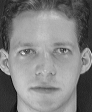 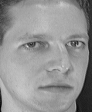 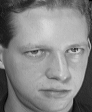 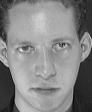 Test images
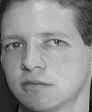 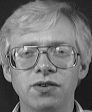 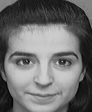 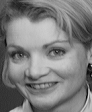 ORL dataset,
AT&T Laboratories, Cambridge UK
Regression
Example: Price of a used car
x : car attributes
	y : price
		y = g (x | q )
	g ( ) model,
	 q parameters
y = wx+w0
13
(x,y)
α2
α1
Regression Applications
14
Navigating a car: Angle of the steering
Kinematics of a robot arm
α1= g1(x,y)
α2= g2(x,y)
Response surface design
Supervised Learning: Uses
15
Prediction of future cases: Use the rule to predict the output for future inputs
Knowledge extraction: The rule is easy to understand
Compression: The rule is simpler than the data it explains
Outlier detection: Exceptions that are not covered by the rule, e.g., fraud
Unsupervised Learning
16
Learning “what normally happens”
No output
Clustering: Grouping similar instances
Example applications
Customer segmentation in CRM
Image compression: Color quantization
Bioinformatics: Learning motifs
Reinforcement Learning
17
Learning a policy: A sequence of outputs
No supervised output but delayed reward
Credit assignment problem
Game playing
Robot in a maze
Multiple agents, partial observability, ...
Resources: Datasets
18
UCI Repository: http://www.ics.uci.edu/~mlearn/MLRepository.html
Statlib: http://lib.stat.cmu.edu/
Resources: Journals
19
Journal of Machine Learning Research www.jmlr.org
Machine Learning 
Neural Computation
Neural Networks
IEEE Trans on Neural Networks and Learning Systems
IEEE Trans on Pattern Analysis and Machine Intelligence
Journals on Statistics/Data Mining/Signal Processing/Natural Language Processing/Bioinformatics/...
Resources: Conferences
20
International Conference on Machine Learning (ICML) 
European Conference on Machine Learning (ECML)
Neural Information Processing Systems (NIPS)
Uncertainty in Artificial Intelligence (UAI)
Computational Learning Theory (COLT)
International Conference on Artificial Neural Networks (ICANN) 
International Conference on AI & Statistics (AISTATS)
International Conference on Pattern Recognition (ICPR)
...